COMPUTER SCIENCE SDU 2015
Microcomputer and Assembly Language
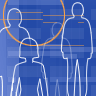 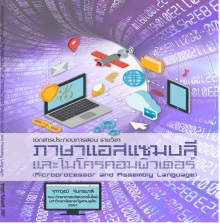 By Juthawut Chantharamalee
Semester 1/2558
การเรียนการสอนสัปดาห์ที่ 8
หัวข้อเรื่อง
     การประกาศข้อมูล คำสั่งกระโดดและการกระทำซ้ำ               (Data Declared, Jump and Iteration Loop)
เนื้อหาที่สอน
ในสัปดาห์ที่ 8 การจัดการเรียนการสอน จะเกี่ยวข้องกับรูปแบบและวิธีการประกาศข้อมูล การอ้างใช้ข้อมูลที่ประกาศไว้ การอ้างตำแหน่งของข้อมูล การประกาศข้อมูลสำหรับการใช้บริการของ DOS หมายเลข 09h และ 0Ah การใช้บริการของ DOS หมายเลข 0Ah : การอ่านข้อความ  และหมายเลข 09h : การอ่านพิมพ์ข้อความ การใช้งานคำสั่งกระโดดแบบไม่มีเงื่อนไข คำสั่งกระโดดที่พิจารณาค่าจากแฟล็ก คำสั่งกระโดดที่พิจารณาค่าจากรีจิสเตอร์ มีความรู้และความเข้าใจเกี่ยวกับกลุ่มคำสั่งวนรอบ เช่น LOOP, LOOPZ และ LOOPNZ เป็นต้น
Microcomputer and Assembly Language 2015
3
8.1 การประกาศข้อมูล
การประกาศข้อมูลหรือตัวแปรในโปรแกรมภาษาแอสแซมบลีนั้น ทำได้โดยประกาศจองเนื้อที่ในหน่วยความจำในเซกเมนต์ข้อมูล แล้วตั้งเลเบลของข้อมูลนั้นไว้  ในการอ้างถึงข้อมูลในหน่วยความจำตำแหน่งนั้น สามารถอ้างโดยใช้เลเบลที่ประกาศไว้ได้  ดังนั้นการประกาศตัวแปรหรือข้อมูลนั้นจะมีลักษณะเช่นเดียวกับการประกาศเลเบลนั่นเอง
Microcomputer and Assembly Language 2015
4
8.1 การประกาศข้อมูล
หน่วยประมวลผลกลางมีหน้าที่ประมวลผลข้อมูลต่าง ๆ ในระบบคอมพิวเตอร์  โดยหน่วยประมวลผลกลางจะทำงานตามโปรแกรมที่ระบุโดยผู้ใช้   ขั้นตอนการทำงานของหน่วยประมวลผลกลางมีลักษณะเป็นวงรอบ  โดยขั้นแรกหน่วยประมวลผลกลางจะอ่านคำสั่งจากหน่วยความจำ (fetch)  จากนั้นหน่วยประมวลผลกลางจะตีความคำสั่งนั้น (decode) และในขั้นตอนสุดท้ายหน่วยประมวลผลกลางก็จะประมวลผลตามคำสั่งที่อ่านเข้ามา (execute) เมื่อทำงานเสร็จหน่วยประมวลผลก็จะเริ่มอ่านคำสั่งเข้ามาอีกครั้ง ขั้นตอนดังกล่าวมีลักษณะ แสดงได้ดังภาพที่ 5.1
Microcomputer and Assembly Language 2015
5
8.1 การประกาศข้อมูล
คำสั่งเทียมในการประกาศข้อมูล
               คำสั่งเทียม (Pseudo Instruction) ที่ใช้ในการประกาศข้อมูลมีหลายคำสั่ง ดังตารางที่ 8.1 แสดงคำสั่งเทียมที่ใช้ในระบุขนาดในการจองหน่วยความจำ 
   ตารางที่ 8.1 แสดงคำสั่งเทียมสำหรับการระบุขนาดข้อมูลในการจองหน่วยความจำ
Microcomputer and Assembly Language 2015
6
8.1 การประกาศข้อมูล
รูปแบบของการประกาศข้อมูล
               ในการประกาศข้อมูล (ตัวแปร) มักประกาศในเซกเมนต์ข้อมูล โดยจะระบุชื่อของตัวแปรนั้น พร้อมทั้งคำสั่งเทียมที่ใช้ระบุขนาดของข้อมูล  จากนั้นจะระบุข้อมูลต่าง ๆ ที่จะใช้ตำแหน่งที่จะจองนั้น รูปแบบในการระบุเป็นดังนี้
        variable_name	Dx	data
Microcomputer and Assembly Language 2015
7
8.1 การประกาศข้อมูล
ตัวอย่างการประกาศข้อมูล
               จากการประกาศข้อมูลในส่วนของโปรแกรมที่ 8.1 จะมีการจัดสรรเนื้อที่ในหน่วยความจำ แสดงได้ดังภาพที่ 8.1 สังเกตว่าในการประกาศข้อมูล data1 กับ data2 นั้นการระบุข้อมูลเหมือนกันแต่ขนาดของข้อมูลต่างกัน ทำให้การจองเนื้อที่ในหน่วยความจำนั้นแตกต่างกันด้วย
  	  dseg	segment
	  data1	db	1,2
	  data2	dw	1,2
	  data3	db	’Hi’,10,13
Microcomputer and Assembly Language 2015
8
8.1 การประกาศข้อมูล
ตัวอย่างการประกาศข้อมูล
               จากการประกาศข้อมูลในส่วนของโปรแกรมที่ 8.1 จะมีการจัดสรรเนื้อที่ในหน่วยความจำ แสดงได้ดังภาพที่ 8.1 สังเกตว่าในการประกาศข้อมูล data1 กับ data2 นั้นการระบุข้อมูลเหมือนกันแต่ขนาดของข้อมูลต่างกัน ทำให้การจองเนื้อที่ในหน่วยความจำนั้นแตกต่างกันด้วย
  	  	dseg	segment
	  	data1	db	1,2
	  	data2	dw	1,2
	  	data3	db	’Hi’,10,13
		data4	dd	1234h
	  	dseg	ends
Microcomputer and Assembly Language 2015
9
8.1 การประกาศข้อมูล
ส่วนของโปรแกรมที่ 8.1 ตัวอย่างการประกาศข้อมูล
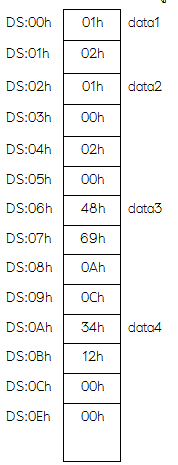 Microcomputer and Assembly Language 2015
10
8.1 การประกาศข้อมูล
การระบุไม่ระบุค่าของข้อมูลที่จองเนื้อที่
               สามารถประกาศจองหน่วยความจำโดยไม่ระบุค่าเริ่มต้นได้โดยการระบุค่าเป็น ‘?’  ดังเช่นในส่วนของโปรแกรมที่ 8.2  จะมีการจองเนื้อที่ไว้แต่ไม่มีการกำหนดค่าเริ่มต้น
		data5	db	?
		data6	dw	?
	    ส่วนของโปรแกรมที่ 8.2  การใช้จองหน่วยความจำโดยไม่ระบุค่าเริ่มต้น
Microcomputer and Assembly Language 2015
11
8.1 การประกาศข้อมูล
การประกาศข้อมูลที่ซ้ำกัน
สามารถใช้คำสั่งเทียม dup เพื่อบอกการซ้ำกันของข้อมูลได้ รูปแบบของคำสั่งเทียม dup มีดังนี้
			count  dup (value)
ตัวอย่าง  การประกาศที่ใช้คำสั่งเทียม dup ดังเช่นในส่วนของโปรแกรมที่ 8.3
			data7	db	10 dup (0)
			data8	db	5 dup (4 dup (0))
			data9	dw	5 dup (1, 2, 3 dup (4))
			data10	db	20 dup (?)
			ส่วนของโปรแกรมที่ 8.3  การใช้คำสั่งเทียม dup
               Assembler จะจองหน่วยความจำขนาด 10 ไบต์ ที่มีค่าเป็น 0 และจะให้เลเบล data7 ชี้ไปที่ตำแหน่งเริ่มต้นของข้อมูลนี้  ในส่วนของ data8 จะเป็นข้อมูลแบบไบต์จำนวน 4x5 ไบต์ ที่มีค่าเท่ากับ 0 เช่นเดียวกัน สังเกตว่าภายในเครื่องหมายวงเล็บของคำสั่งเทียม dup สามารถใส่ข้อมูลได้หลายค่า รวมทั้งกำหนดค่าแบบซ้ำกันโดยใช้คำสั่ง dup อีกได้ ดังเช่นตัวแปร data9 ในตัวแปร data10 เป็นการประกาศจองหน่วยความจำไว้โดยไม่ระบุค่าเริ่มต้น
Microcomputer and Assembly Language 2015
12
8.2 การอ้างอิงหน่วยความจำ
ในการอ้างใช้ข้อมูลหรือตัวแปรที่ประกาศไว้ สามารถอ้างโดยใช้ชื่อของเลเบลที่ประกาศไว้ได้ Assembler จะจัดการนำตำแหน่งของข้อมูลนั้นมาแทนค่าให้โดยอัตโนมัติ  ยังสามารถอ้างค่าในหน่วยความจำโดยอ้างสัมพัทธ์กับเลเบลที่กำหนดขึ้นได้  ส่วนของโปรแกรมที่ 8.4 เป็นโปรแกรมที่อ้างใช้ค่าของตัวแปรที่กำหนดในส่วนของโปรแกรมที่ 8.2  โดยหลังจากการทำงานของโปรแกรมค่าในหน่วยความจำจะเปลี่ยนไป แสดงได้ดังภาพที่ 8.2
Microcomputer and Assembly Language 2015
13
8.2 การอ้างอิงหน่วยความจำ
mov	al,data1
	mov	bx,data2
	mov	data1,0
	mov	[data2+2],1123h
	mov	data1[1],22h
	mov	cl,byte ptr data4[2]
ส่วนของโปรแกรมที่ 8.4 ตัวอย่างการเรียกใช้ตัวแปร
         ค่าในรีจิสเตอร์ AL  BX  และ CL มีค่าเป็น 01h  01h  และ  00h ตามลำดับ สังเกตว่าในการกำหนดค่าคงที่ให้กับตัวแปรในหน่วยความจำกระทำได้ทันทีโดยไม่ต้องระบุขนาด เนื่องจากในการประกาศตัวแปรได้ระบุกับ assembler แล้วว่าจะเป็นตัวแปรขนาดเท่าใด แต่ในกรณีที่ต้องการจะอ้างแตกต่างจากที่ระบุก็สามารถกระทำได้โดยต้องระบุขนาดของข้อมูลกำกับด้วย เช่นในคำสั่ง  mov cl, byte ptr data4[2]  เป็นการอ้างข้อมูลแบบ 8 บิต เพราะ CL  เป็นรีจิสเตอร์ขนาด 8 บิต
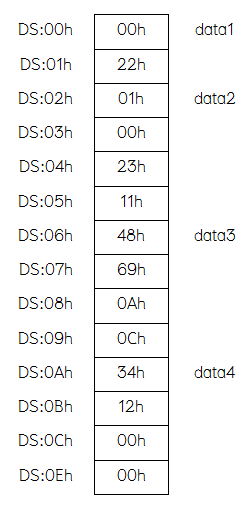 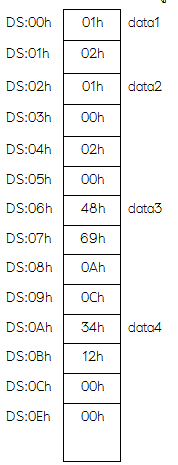 ภาพที่ 8.2  แสดงการเปลี่ยนแปลงค่าหลังการทำงานของโปรแกรมที่ 8.4
Microcomputer and Assembly Language 2015
14
8.3 การอ้างอิงตำแหน่งข้อมูล
สามารถอ้างถึงออฟเซ็ตของข้อมูลที่ประกาศไว้ได้โดยใช้คำสั่งเทียม OFFSET 
 ดังส่วนของโปรแกรมที่ 8.5
		mov	bx,offset data1		;bx = offset
		mov	byte ptr [bx],10h
		mov	bx,data2			;bx = value at data2
	    ส่วนของโปรแกรมที่ 8.5  การอ้างตำแหน่งของข้อมูล
Microcomputer and Assembly Language 2015
15
8.3 การอ้างอิงตำแหน่งข้อมูล
ในการอ้างใช้ข้อมูลหรือตัวแปรที่ประกาศไว้ สามารถอ้างโดยใช้ชื่อของเลเบลที่ประกาศไว้ได้ Assembler จะจัดการนำตำแหน่งของข้อมูลนั้นมาแทนค่าให้โดยอัตโนมัติ  ยังสามารถอ้างค่าในหน่วยความจำโดยอ้างสัมพัทธ์กับเลเบลที่กำหนดขึ้นได้  ส่วนของโปรแกรมที่ 8.4 เป็นโปรแกรมที่อ้างใช้ค่าของตัวแปรที่กำหนดในส่วนของโปรแกรมที่ 8.2  โดยหลังจากการทำงานของโปรแกรมค่าในหน่วยความจำจะเปลี่ยนไป แสดงได้ดังภาพที่ 8.2
Microcomputer and Assembly Language 2015
16
8.3 การอ้างอิงตำแหน่งข้อมูล
การอ้างตำแหน่งข้อมูลโดยคิดสัมพัทธ์กับรีจิสเตอร์ BX
               นอกจากการระบุตำแหน่งสัมพัทธ์กับเลเบลโดยใช้ค่าคงที่แล้ว สามารถระบุตำแหน่งของข้อมูลสัมพันธ์กับเลเบลโดยใช้ค่าจากรีจิสเตอร์ BX ได้  ตัวอย่างเช่นส่วนของโปรแกรมที่ 8.6
		mov	bx,0
		mov	ah,data3[bx]	;ah=data3[0]
		inc	bx
		mov	cl,data3[bx]	;cl=data3[1]
		mov	bx,offset data3
		mov	dl,[bx+2]		;dl=data3[2]
ส่วนของโปรแกรมที่ 8.6  การอ้างตำแหน่งของข้อมูลสัมพัทธ์กับเลเบลโดยใช้ค่าจากรีจิสเตอร์ BX
               ในคำสั่ง mov ก่อนบรรทัดที่ 5  อ้างหน่วยความจำโดยสัมพันธ์กับ data3 และค่าใน BX แต่ในคำสั่ง mov บรรทัดสุดท้ายของส่วนของโปรแกรมที่ 8.6 อ้างหน่วยความจำสัมพันธ์กับ BX ซึ่งเก็บออฟเซ็ตของ data3
Microcomputer and Assembly Language 2015
17
8.4 การประกาศข้อมูลสำหรับการใช้บริการของ DOS หมายเลข 09h และ 0Ah
ฟังก์ชั่นหมายเลข 09h และ 0Ah ของ DOS เป็นฟังก์ชั่นที่ต้องมีการส่งแอดเดรสของข้อมูลในหน่วยความจำ  การประกาศข้อมูลสำหรับฟังก์ชั่นหมายเลข 09h จะไม่มีความซับซ้อนมากนัก แต่สำหรับฟังก์ชั่นหมายเลข 0Ah การประกาศข้อมูลที่เหมาะสมจะทำให้เขียนโปรแกรมได้ง่ายมากขึ้น
Microcomputer and Assembly Language 2015
18
8.5 การใช้บริการของ DOS หมายเลข 09h : การพิมพ์ข้อความ
ฟังก์ชั่นหมายเลข 09h นี้รับข้อมูลป้อนเข้าคือ
                AH = 09h
DS : DX = ตำแหน่งของหน่วยความจำของข้อมูลที่จะแสดง โดยข้อมูลนี้จะต้องจบด้วยอักขระ ‘$’
ถ้าต้องการพิมพ์ข้อความ “Hello world”  สามารถประกาศข้อมูลในหน่วยความจำได้ดังนี้
		dseg	segment
		mesg	db	’Hello world’,10,13,’$’
		dseg	ends
ส่วนของโปรแกรมที่ 8.7  ตัวอย่างการประกาศข้อมูลสำหรับการใช้บริการของ DOS หมายเลข 09h
Microcomputer and Assembly Language 2015
19
8.5 การใช้บริการของ DOS หมายเลข 09h : การพิมพ์ข้อความ
สามารถสั่งแสดงข้อมูลดังกล่าวได้โดย
        mov    ah,09h
        mov    dx,offset mesg
        int      21h
    ส่วนของโปรแกรมที่ 8.7  ตัวอย่าง การใช้บริการของ DOS หมายเลข 09h 
    อักขระหมายเลข 10 (Line feed) และ 13 (Carriage Return) คือรหัสควบคุมใช้ในการสั่งให้ขึ้นบรรทัดใหม่
Microcomputer and Assembly Language 2015
20
8.6 การใช้บริการของ DOS หมายเลข 0Ah : การอ่านข้อความ
ฟังก์ชั่นนี้จะอ่านข้อความจากผู้ใช้จนกระทั่งผู้ใช้กดปุ่ม Enter โดยข้อมูลป้อนเข้าจะต้องระบุตำแหน่งของหน่วยความจำที่ใช้เก็บข้อมูล (บัฟเฟอร์) ของข้อความ  ฟังก์ชั่นหมายเลข 0Ah นี้รับข้อมูลป้อนเข้าคือ
       AH = 0Ah
       DS : DX = ตำแหน่งของหน่วยความจำที่จะใช้เก็บข้อความ (บัฟเฟอร์)
    บัฟเฟอร์จะต้องมีรูปแบบดังนี้
    1. ไบต์แรกของหน่วยความจำเก็บค่าความยาวสูงสุดของข้อความที่อ่านได้ ความยาวนี้จะรวมรหัสขึ้นบรรทัดใหม่ด้วย
    2. DOS จะเขียนความยาวจริงของข้อความที่อ่านเข้ามาได้ในไบต์ที่สอง
Microcomputer and Assembly Language 2015
21
8.6 การใช้บริการของ DOS หมายเลข 0Ah : การอ่านข้อความ
3. สำหรับไบต์ถัด ๆ ไปจะเป็นรหัสแอสกีของข้อความที่อ่านเข้ามา
     การประกาศข้อมูลสำหรับการเรียกใช้ฟังก์ชั่นนี้จะสามารถประกาศได้ดังส่วนของโปรแกรมที่ 8.9
		dseg	segment
		maxlen	db	30		;Maximum of 30 chars
		msglen	db	?		;2nd byte contains the real length
		msg	db	30 dup (?)	;Message recieved
		dseg	ends
       ส่วนของโปรแกรมที่ 8.9  การประกาศข้อมูลสำหรับการใช้บริการของ DOS หมายเลข 0Ah
Microcomputer and Assembly Language 2015
22
8.6 การใช้บริการของ DOS หมายเลข 0Ah : การอ่านข้อความ
เมื่อเรียกใช้บริการหมายเลข 0Ah จะส่งตำแหน่งของ maxlen ซึ่งเป็นตำแหน่งเริ่มต้นของบัฟเฟอร์ที่ประกาศไปให้กับ DOS จากนั้นสามารถอ่านความจริงของข้อความที่อ่านมาได้ทางตัวแปร msglen  ตัวอย่างโปรแกรมที่ 8.10 แสดงการใช้งานบริการหมายเลข 0Ah ในการอ่านข้อความและแสดงข้อความนั้นออกมาโดยใช้บริการหมายเลข 09h ในการรับข้อความนั้นบริการหมายเลข 0Ah จะเก็บอักขระขึ้นบรรทัดใหม่ให้ด้วย ดังนั้นจะต้องเพื่อขนาดบัฟเฟอร์ที่จะให้เก็บข้อความไว้ 1 ไบต์ด้วย แต่ในการคืนค่าความยาวของข้อความมาให้ บริการหมายเลข 0Ah นี้จะใส่ความยาวที่ไม่รวมอักขระขึ้นบรรทัดใหม่นี้ เมื่อรับข้อความเสร็จแล้ว เคอร์เซอร์จะอยู่ที่ต้นบรรทัดที่ป้อนข้อความนั้น  ดังนั้นถ้าพิมพ์ข้อความเดิมซ้ำไปอีกครั้งจะทำให้ข้อความทับกันและจะไม่ทราบว่ามีการพิมพ์ข้อความออกมาอย่างถูกต้องหรือไม่ ดังนั้นจึงใช้ฟังก์ชั่นหมายเลข 09h สั่งพิมพ์ชุดอักขระสำหรับการขึ้นบรรทัดใหม่ก่อนที่จะสั่งพิมพ์ข้อความที่รับมาข้อความที่สั่งพิมพ์ด้วยบริการหมายเลข 09h จะต้องจบด้วยอักขระ ‘$’  ดังนั้นจึงต้องกำหนดค่าในไบต์สุดท้ายของข้อความที่รับมาด้วยอักขระ ‘$’ โปรแกรมนี้จะทำงานผิดพลาดถ้าภายในข้อความมีเครื่องหมาย ‘$’ อยู่ด้วย
Microcomputer and Assembly Language 2015
23
8.6 การใช้บริการของ DOS หมายเลข 0Ah : การอ่านข้อความ
โปรแกรมที่ 8.10  แสดงการรับข้อความและแสดงข้อความนั้นกลับมา

ดูตัวอย่างหน้า 119-120
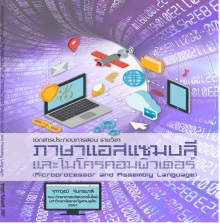 Microcomputer and Assembly Language 2015
24
8.7 คำสั่งกระโดด (Jump Structures)
คำสั่งกระโดดเป็นคำสั่งที่สั่งให้หน่วยประมวลผลกระโดดไปทำงานที่ตำแหน่งอื่น  รูปแบบทั่วไปของคำสั่งกระโดดคือ
                                Jxx    label
         คำสั่งกระโดดแบ่งได้เป็น 2 กลุ่ม คือ คำสั่งกระโดดแบบไม่มีเงื่อนไข  และคำสั่งกระโดดแบบมีเงื่อนไข คำสั่งกระโดดแบบไม่มีเงื่อนไขคือคำสั่ง JMP ส่วนในกลุ่มของคำสั่งกระโดดแบบมีเงื่อนไขแบบคร่าว ๆ ออกเป็นสองกลุ่มคือกลุ่มซึ่งพิจารณาการกระโดดจากค่าในแฟล็ก และกลุ่มที่พิจารณาการกระโดดจากค่าในรีจิสเตอร์  ส่วนใหญ่คำสั่งกระโดดที่พิจารณาค่าในแฟล็กจะใช้ผลลัพธ์ที่ได้จากคำสั่ง CMP คำสั่งกระโดดต่าง ๆ สรุปได้ดังตารางที่ 8.3 แสดงคำสั่งกระโดดต่างๆ
Microcomputer and Assembly Language 2015
25
8.7 คำสั่งกระโดด (Jump Structures)
ตารางที่ 8.3 แสดงคำสั่งกระโดดต่างๆ

ดูตัวอย่างหน้า 121
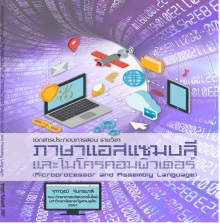 Microcomputer and Assembly Language 2015
26
8.7 คำสั่งกระโดด (Jump Structures)
คำสั่งต่าง ๆ เหล่านี้จะใช้ในการสร้างโครงสร้างควบคุมการทำงานของโปรแกรม โดยจะใช้ประกอบกับคำสั่ง CMP ดังที่ได้กล่าวมาแล้ว  ยกเว้นคำสั่ง  JCXZ  จะนิยมใช้ประกอบกับกลุ่มคำสั่งประเภทการทำซ้ำ (LOOP) คำสั่งที่ใช้ควบคุมการกระโดดแบบมีเงื่อนไขที่ใช้การเปรียบเทียบระหว่างโอเปอร์แรนด์สองตัวของคำสั่ง CMP  มีสองกลุ่มคือ กลุ่มที่คิดการเปรียบเทียบเป็นการเปรียบเทียบของเลขไม่คิดเครื่องหมาย (JA JB JAE JBE)  และกลุ่มที่คิดเป็นเลขคิดเครื่องหมาย (JG JL JGE JLE)  ในการใช้คำสั่งกระโดดทั้งสองกลุ่มนี้จะต้องพิจารณาข้อมูลที่เปรียบเทียบกันด้วย
Microcomputer and Assembly Language 2015
27
8.7 คำสั่งกระโดด (Jump Structures)
ตัวอย่าง ใช้คำสั่งกระโดดต่างๆ

ดูตัวอย่างหน้า 122-123
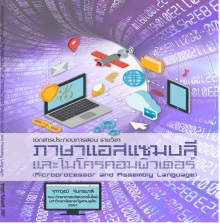 Microcomputer and Assembly Language 2015
28
8.8 คำสั่งวนรอบ (Loop Statements)
คำสั่งที่ใช้กระทำซ้ำใน 8086 ยังมีอีกกลุ่มหนึ่งที่ใช้ค่าในรีจิสเตอร์ CX (Counter Register) ในการนับจำนวนครั้งของการทำงาน  คำสั่งกลุ่มนี้คือ LOOP LOOPZ และ LOOPNZ
คำสั่ง LOOP
              คำสั่ง LOOP จะลดค่าของรีจิสเตอร์ CX ลงหนึ่ง ถ้า CX มีค่าไม่เท่ากับศูนย์คำสั่ง LOOP จะกระโดดไปทำงานที่เลเบลที่ระบุ รูปแบบของคำสั่ง LOOP เป็นดังนี้
			LOOP	label
              คำสั่ง LOOP จะลดค่าของรีจิสเตอร์ CX โดยไม่กระทบกับแฟล็ก นั่นคือคำสั่ง LOOP มีผลเหมือนคำสั่งแต่จะไม่มีผลกระทบกับแฟล็ก
			DEC	CX
			JNZ	label
Microcomputer and Assembly Language 2015
29
8.8 คำสั่งวนรอบ (Loop Statements)
ตัวอย่างการใช้คำสั่ง LOOP
โปรแกรมตัวอย่างนี้คำนวณผลรวมของเลขตั้งแต่ 1 ถึง 20
		mov	cx,20		; ทำซ้ำ 20 ครั้ง
		mov	bl,1		; เริ่มจาก 1
		mov	dx,0		; กำหนดค่าเริ่มต้นให้กับผลรวม
	addonenumber:
		add	dl,bl		; บวก 8 บิตล่าง
		adc	dh,0		; รวมตัวทด
		inc	bl		; ตัวถัดไป
		loop	addonenumber	; ถ้า CX ลดลงแล้วไม่เท่ากับ 0  ทำซ้ำต่อไป
Microcomputer and Assembly Language 2015
30
8.8 คำสั่งวนรอบ (Loop Statements)
คำสั่ง JCXZ
              ในกรณีที่ CX มีค่าเท่ากับศูนย์ก่อนการกระทำซ้ำโดยใช้คำสั่ง LOOP ผลลัพธ์จากการลดค่าจะมีค่าเท่ากับ 0FFFFh ทำให้จำนวนรอบของการทำงานไม่ถูกต้อง  นิยมใช้คำสั่ง JCXZ ในการป้องกันความผิดพลาดในกรณีที่ค่าของรีจิสเตอร์ CX มีค่าเท่ากับ 0  โดยปกติถ้า CX มีค่าเท่ากับศูนย์ (0) จะสั่งให้โปรแกรมกระโดดไปที่จุดสิ้นสุดการกระทำซ้ำ  ดังตัวอย่าง
	initialization
		jcxz	endloop	; CX =0 ?
	label1:
		actions
		loop	label1	; loop
		endloop:
Microcomputer and Assembly Language 2015
31
8.8 คำสั่งวนรอบ (Loop Statements)
คำสั่ง LOOPZ และ LOOPNZ
              คำสั่ง LOOPZ และ LOOPNZ มีลักษณะทำงานเหมือนคำสั่ง LOOP แต่จะนำค่าของแฟล็กมาใช้ในการพิจารณาการกระโดดด้วย คำสั่ง LOOPZ จะลดค่าของรีจิสเตอร์ CX โดยไม่กระทบแฟล็กและจะกระโดดไปที่เลเบลที่ระบุเมื่อ CX มีค่าไม่เท่ากับศูนย์ และ แฟล็กศูนย์มีค่าเป็น 1 (ผลลัพธ์ของคำสั่งก่อนหน้ามีค่าเท่ากับศูนย์)   สังเกตว่า คำสั่ง LOOPZ จะทำงานเหมือนคำสั่ง LOOP แต่แฟล็กศูนย์จะต้องมีค่าเป็นหนึ่งด้วย คำสั่งนี้ถึงจะกระโดดไปที่เลเบลที่กำหนด  ในทำนองกลับกันคำสั่ง LOOPNZ จะกระโดดไปทำงานเมื่อ CX มีค่าไม่เท่ากับศูนย์และแฟล็กศูนย์มีค่าเป็น 0  คำสั่งทั้งสองนิยมใช้ในการทำซ้ำที่ทราบจำนวนครั้งแต่มีเงื่อนไขในการทำซ้ำ
Microcomputer and Assembly Language 2015
32
8.8 คำสั่งวนรอบ (Loop Statements)
ตัวอย่างคำสั่ง LOOPZ และ LOOPNZ
              ตัวอย่างนี้แสดงการใช้คำสั่ง LOOPNZ ในการค้นหาข้อมูลค่าหนึ่งจากชุดของข้อมูล ในตัวอย่างนี้จำนวนข้อมูลคือ 100 ค่า และข้อมูลที่ต้องการค้นหาเก็บที่รีจิสเตอร์ DX
	.data
	 	datalist	dw	100 dup (?)
	.code
		…		               	 
		mov	bx,offset datalist        	;ให้ BX เก็บค่าตำแหน่งของ datalist
		mov	cx,100         	 	;ทำซ้ำ 100 ครั้ง
		dec	bx,2             		;ลดค่าของ BX เพราะใน loop มีการเพิ่มค่า
	checkdata:
		inc	bx,2           		;BX ชี้ไปยังข้อมูลตัวถัดไป
		cmp	dx,[bx]         		;เปรียบเทียบ
		loopnz	checkdata      		;ทำซ้ำถ้ายังไม่พบข้อมูลและยังไม่ครบข้อมูล
		jz	found           		;ค้นเจอข้อมูลกระโดดไปที่ found
		; not found               		 ;ไม่พบข้อมูล
	   		…
	found:
		; found	                 		 ;พบข้อมูล
Microcomputer and Assembly Language 2015
33
8.8 คำสั่งวนรอบ (Loop Statements)
ในตัวอย่างแรกนี้คำสั่ง   DEC BX,2  ในโปรแกรมก่อนที่จะถึงส่วนที่ทำงานซ้ำเป็นการปรับค่าของ BX ให้สอดคล้องกับการปรับค่าในส่วนที่ทำงานซ้ำ การลดค่าของ BX ในกรณีนี้ทำให้การเปรียบเทียบครอบคลุมถึงค่าแรกของข้อมูลด้วย การใช้เทคนิคเช่นนี้ในโปรแกรมอาจทำให้โปรแกรมทำงานได้เร็วขึ้น แต่อาจทำให้ผู้อื่นที่มาอ่านโปรแกรมของเข้าใจผิดได้ ดังนั้นถ้าใช้เทคนิคต่าง ๆ ในโปรแกรม ควรใส่หมายเหตุให้ชัดเจนและโดยปกติยังสามารถใช้วิธีอื่นในการจัดการกับข้อมูลตัวแรกได้ ดังตัวอย่างถัดไป
Microcomputer and Assembly Language 2015
34
8.8 คำสั่งวนรอบ (Loop Statements)
ตัวอย่างโปรแกรม
ตัวอย่างที่ 1
              โปรแกรมตัวอย่างต่อไปนี้เป็นโปรแกรมที่พิมพ์ค่าของรหัสแอสกีที่รับมาเป็นเลขฐาน   สิบหก การแสดงตัวเลขเป็นเลขฐานสิบหกนั้นมีความยุ่งยากเพราะอักษร ‘0’ ถึง ‘F’ ที่จะใช้ในการแสดงค่านั้นมีรหัสแอสกีที่แยกออกเป็นสองช่วง ช่วงแรกเป็นช่วงของตัวเลขเริ่มที่รหัส 48 ของเลขศูนย์ อีกกลุ่มหนึ่งคือช่วงของตัวอักษรเริ่มที่รหัส 65 ของตัว ‘A’ ดังนั้นในการแสดงผลจะต้องตรวจสอบตัวเลขในแต่ละหลักว่าอยู่ในช่วงใดโดยใช้การเปรียบเทียบ
		ดูตัวอย่างหน้า 126-127
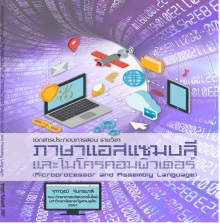 Microcomputer and Assembly Language 2015
35
8.8 คำสั่งวนรอบ (Loop Statements)
ตัวอย่างโปรแกรม
ตัวอย่างที่ 2
              ตัวอย่างนี้เป็นโปรแกรมที่รับข้อความจากผู้ใช้  และรับตัวอักษรที่ผู้ใช้ต้องการตรวจสอบว่ามีในข้อความหรือไม่ โปรแกรมจะแสดงคำตอบว่า YES หรือ NO โปรแกรมนี้ค้นหาตัวอักษรโดยใช้คำสั่ง LOOPNZ	
		 ดูตัวอย่างหน้า 128-129
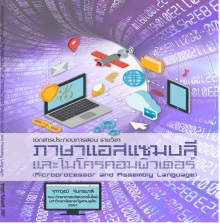 Microcomputer and Assembly Language 2015
36
สรุป
การประกาศข้อมูลหรือตัวแปรในโปรแกรมภาษาแอสแซมบลีนั้น ทำได้โดยประกาศจองเนื้อที่ในหน่วยความจำในเซกเมนต์ข้อมูล แล้วตั้งเลเบลของข้อมูลนั้นไว้  ในการอ้างถึงข้อมูลในหน่วยความจำตำแหน่งนั้น สามารถอ้างโดยใช้เลเบลที่ประกาศไว้ได้  ดังนั้นการประกาศตัวแปรหรือข้อมูลนั้นจะมีลักษณะเช่นเดียวกับการประกาศเลเบลนั่นเอง ส่วนในการอ้างใช้ข้อมูลหรือตัวแปรที่ประกาศไว้ สามารถอ้างโดยใช้ชื่อของเลเบลที่ประกาศไว้ได้ Assembler จะจัดการนำตำแหน่งของข้อมูลนั้นมาแทนค่าให้โดยอัตโนมัติ ยังสามารถอ้างค่าในหน่วยความจำโดยอ้างสัมพัทธ์กับเลเบลที่กำหนดขึ้นได้
Microcomputer and Assembly Language 2015
37
สรุป
การประกาศข้อมูลสำหรับการใช้บริการของ DOS หมายเลข 09h และ 0Ah ฟังก์ชั่นหมายเลข 09h และ 0Ah ของ DOS เป็นฟังก์ชั่นที่ต้องมีการส่งแอดเดรสของข้อมูลในหน่วยความจำ  การประกาศข้อมูลสำหรับฟังก์ชั่นหมายเลข 09h จะไม่มีความซับซ้อนมากนัก แต่สำหรับฟังก์ชั่นหมายเลข 0Ah การประกาศข้อมูลที่เหมาะสมจะทำให้เขียนโปรแกรมได้ง่ายมากขึ้น การใช้บริการของ DOS ฟังก์ชั่นหมายเลข 0Ah จะเกี่ยวข้องกับการอ่านข้อความส่วนฟังก์ชั่นหมายเลข 09h จะเกี่ยวข้องกับการพิมพ์ข้อความ
Microcomputer and Assembly Language 2015
38
สรุป
คำสั่งกระโดดแบ่งได้เป็น 2 กลุ่ม คือ คำสั่งกระโดดแบบไม่มีเงื่อนไข  และคำสั่งกระโดดแบบมีเงื่อนไข คำสั่งกระโดดแบบไม่มีเงื่อนไขคือคำสั่ง JMP ส่วนในกลุ่มของคำสั่งกระโดดแบบมีเงื่อนไขแบบคร่าว ๆ ออกเป็นสองกลุ่มคือกลุ่มซึ่งพิจารณาการกระโดดจากค่าในแฟล็ก และกลุ่มที่พิจารณาการกระโดดจากค่าในรีจิสเตอร์  ส่วนใหญ่คำสั่งกระโดดที่พิจารณาค่าในแฟล็กจะใช้ผลลัพธ์ที่ได้จากคำสั่ง CMP
Microcomputer and Assembly Language 2015
39
จบการเรียนการสอน
สัปดาห์ที่ 8